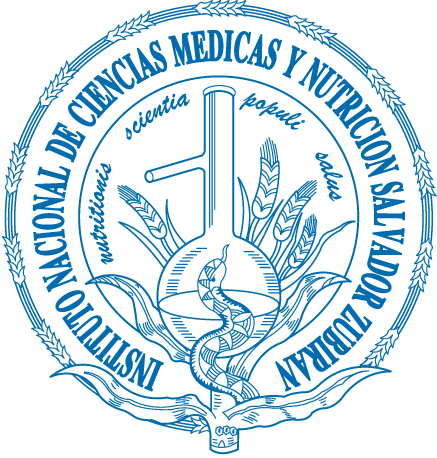 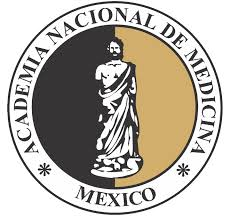 LEUCEMIA PROMIELOCÍTICA AGUDA
Dra. Roberta Demichelis Gómez

Clínica de Leucemias Agudas
Departamento de Hematología y Oncología
Instituto Nacional de Ciencias Médicas y Nutrición Salvador Zubirán
Generalidades

Protocolo IC-APL

Costos del tratamiento

Conclusiones
Generalidades

Protocolo IC-APL 

Costos del tratamiento

Conclusiones
Generalidades
La leucemia promielocítica aguda (LPA) es un subtipo de leucemia mieloide aguda (LMA)
La más agresiva, con supervivencia <1 mes sin tratamiento

Caracterizada por la t(15;17): PML-RARα

Principalmente adultos jóvenes: 20-59 años

Mayor incidencia en latinos 24.3% vs. 8.3% de las LMA (INCMNSZ 21.1%)
Arber DA et al. WHO Classification of Toumors of Haematopoietic and Lymphoid Tissues. 4th ed. 2008;110
LoCoco et al. Semin Oncol. 2008;35(4): 401-9.
Mejía-Arangure et al. BMC Cancer 2005;5:33.
Guzmán-Uribe et al. Rev Inv Clin. 2013;65:130-40.
Generalidades
Actualmente: muy buen pronóstico con supervivencias prolongadas a largo plazo

Ácido trans-retinoíco (ATRA)
Trióxido de arsénico (ATO)

Principal causa de falla al tratamiento: muerte en inducción (hemorragia, infección o síndrome de diferenciación)
Mandelli et al. Blood. 1997;90(3):1014-21
Sanz et al. Blood. 1999;94(9):3015-21
“FROM HIGHLY FATAL TO HIGHLY CURABLE”
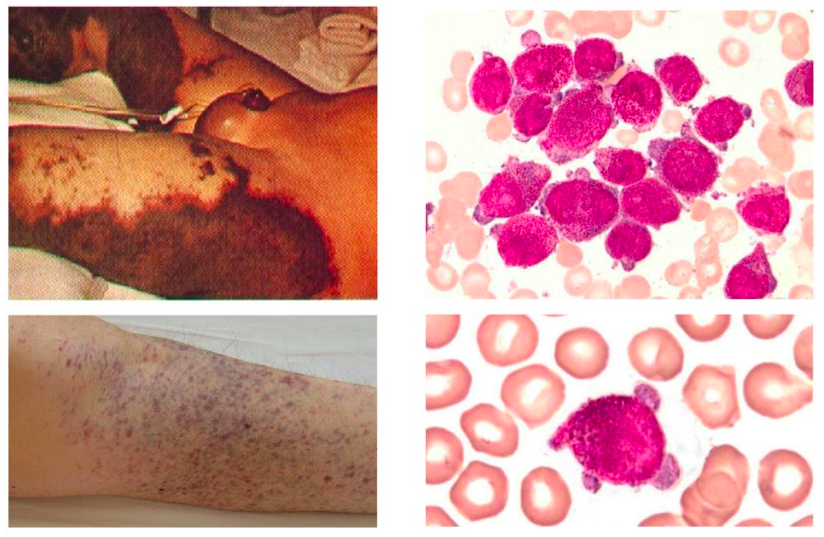 Wang ZY, Chen Z. Blood. 2008;115(5):2505-15
“FROM HIGHLY FATAL TO HIGHLY CURABLE”
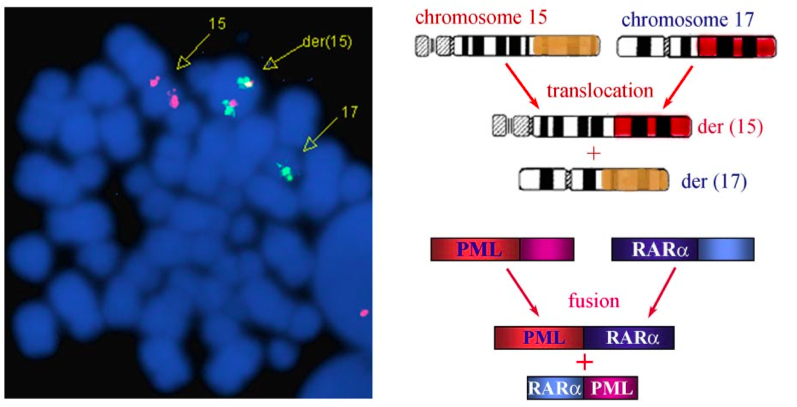 Wang ZY, Chen Z. Blood. 2008;115(5):2505-15
“FROM HIGHLY FATAL TO HIGHLY CURABLE”
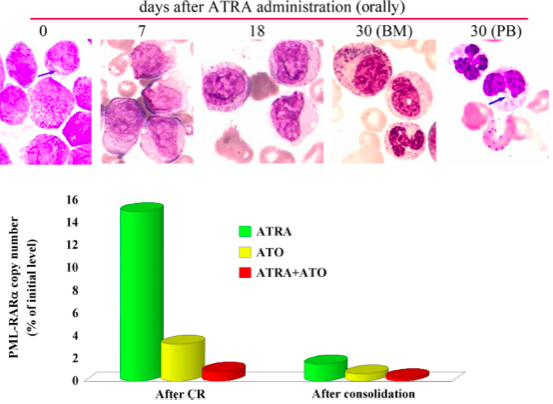 Wang ZY, Chen Z. Blood. 2008;115(5):2505-15
Evolución en el tratamiento
¡Sin quimioterapia!
(riesgo bajo e intermedio)
$                 $              $
Esquemas de tratamietno
Remisión completa (RC): 90- 95%
Supervivencia libre en enfermedad (SLE) a 3 años:  85% - 97%
Avisati et al. Blood; 2011;117:4716
Powell et al. Blood; 2010;116:3751
Lo-Coco et al. N Eng J Med; 2013;369:111 
Ravandi et al. J Clin Oncol;2009;27:504
Latinoamérica
Brasil:

N: 134, ATRA + Antracicleno
RC 67.9%
Supervivencia global (SG) < 60%
Muerte en inducción de 32%
Jacomo RH. Haematologica 2007;92(10):1431-8
Generalidades

Protocolo IC-APL

Costos del tratamiento

Conclusiones
Protocolo IC-APL
Consorcio Internacional para la Leucemia Promielocítica Aguda 2006

Brasil, México, Chile y Uruguay

Esquema PETHEMA/HOVON LPA2005:
Sustitución de idarubicina por daunorrubicina
Rego EM. Blood. 2013;121(11):1935-43
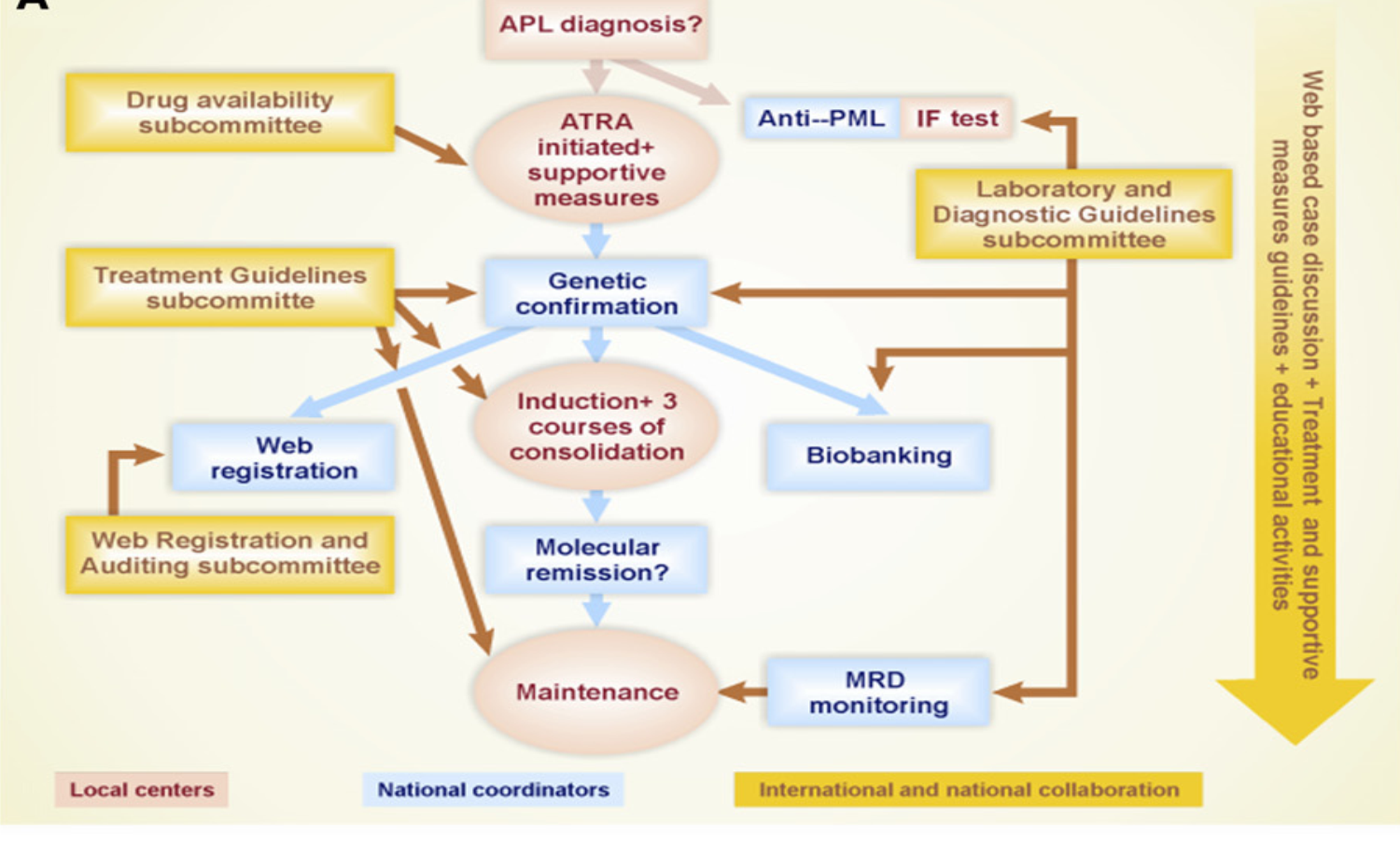 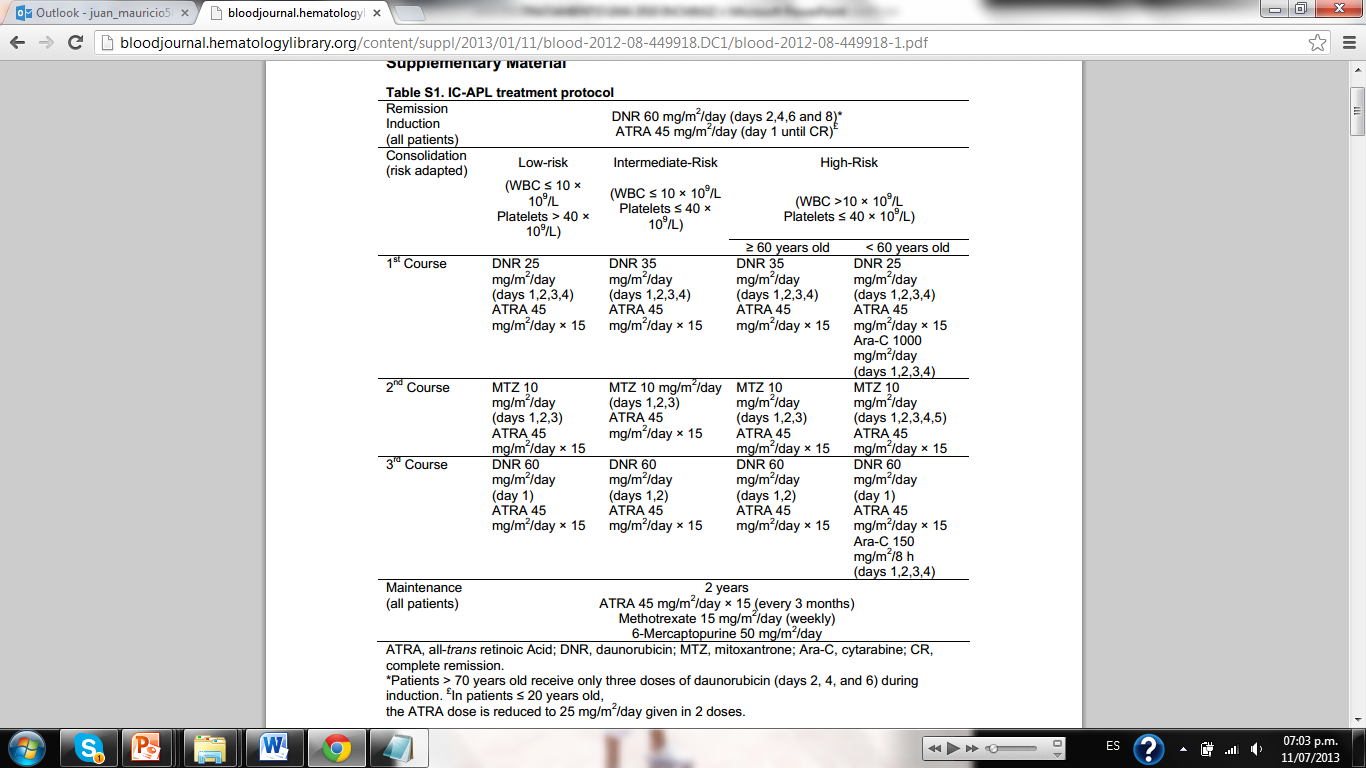 Protocolo IC-APL
A 28 meses, SG: 80%
SLE: 91%
Rego EM. Blood. 2013;121(11):1935-43
IC-APL INCMNSZ
20 pacientes: 18 IC- APL
Carácterísticas basales
Edad: 40 años (21-74)
Características basales
4 pacientes (22.2%) con CID
Comorbilidades en 9 pacientes (50%)
16/17 pacientes (94.1%) morfología clásica y un paciente (5.9%) variante
Todos con inmunofenotipo clásico
t(15;17)(q22;q21)  por FISH en 17 pacientes (94.4%), PML/RARα por PCR en 1 (5.5%)
Complicaciones
Inducción:
Neutropenia grave y fiebre: 61.1%.
Infecciones grado 3-4: en 66.7%.
Síndrome de diferenciación por ATRA: 22%.
Sin complicaciones: 22%.

Consolidaciones
Neutropenia grave y fiebre: 29.4%.
CTCAE v4.03
[Speaker Notes: RC: mediana 42 días
Muerte en inducción: paciente con múltiples comorbilidades]
Resultados - seguimiento
Tasa de recaída en 5.9% (MO).

2 pacientes fallecieron (11%):
1 inducción (5.5%).
1 progresión de la enfermedad post-TCH autólogo (5.5%).

Seguimiento de 29 meses: SG 88.9%.
Generalidades

Protocolo IC-APL

Costos del tratamiento

Conclusiones
Aspectos sociales
Enfermedad catastrófica

Altamente curable

Con un tratamiento poco accesible por costos elevados 

Afecta principalmente gente jóven en edad laboral
Costos del tratamiento
Inducción

  3.5 frascos            20 ámpulas         60 ámpulas
50 000 pesos          3 800 pesos      829 350 pesos
[Speaker Notes: Vesanoid de Roche]
Costos del tratamiento EUA
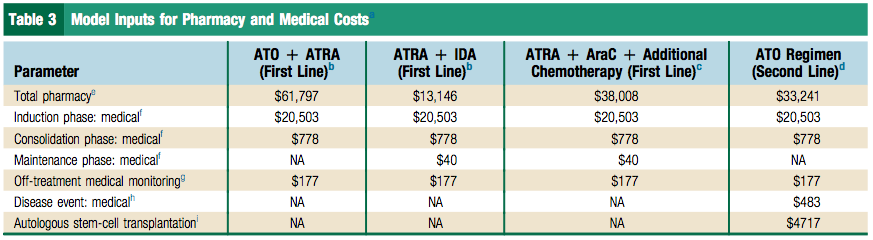 X  4.7
Tallman et al. Clinical Myeloma Leukemia and Lymphoma. 2015;15(12):771-7
Costos del tratamiento - Italia
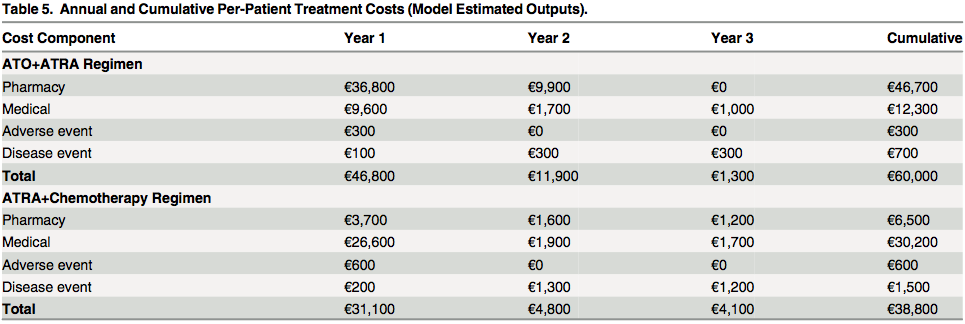 Kruse et al. Plos One. 2015;10(8):e0134587
Costos IC-APL
El ejemplo de Cuba
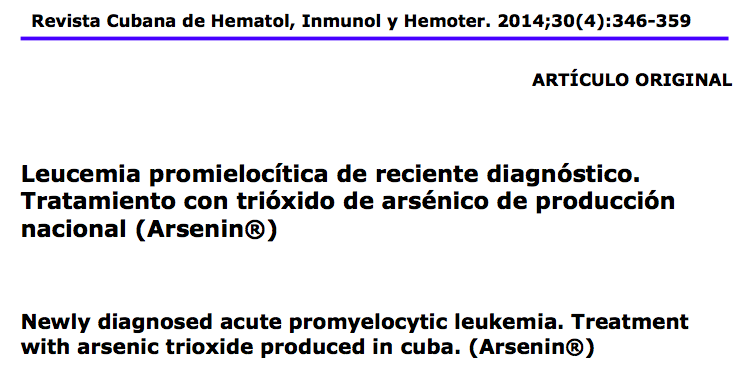 N = 48 ATO + antracicleno
RC: 100%
SG a 2 años de cese electivo del tratamietno: 90.1%
Generalidades

Protocolo IC-APL INCMNSZ

Costos del tratamiento

Conclusiones
Conclusiones
IC-APL es altamente efectivo y seguro en nuestra población 

Reducción importante en la mortalidad en inducción 
* Alta sospecha y tratamiento inmediato, cuidados de soporte
SLE y SG a largo plazo superiores al 85%
Conclusiones
Perspectivas actuales
Grupo de estudio de leucemias agudas (AMEH): INCMNSZ, INCAN, HGM, CMN siglo XXI, CMN La Raza, CMN 20 de noviembre

Estudio costo-efectividad IC-APL en LPA 
           
3. Intención: ESTRATEGIA INTEGRAL
Capacitación, accesibilidad y registro de la información
Sustentabilidad: Fondo de Protección contra Gastos Catastróficos